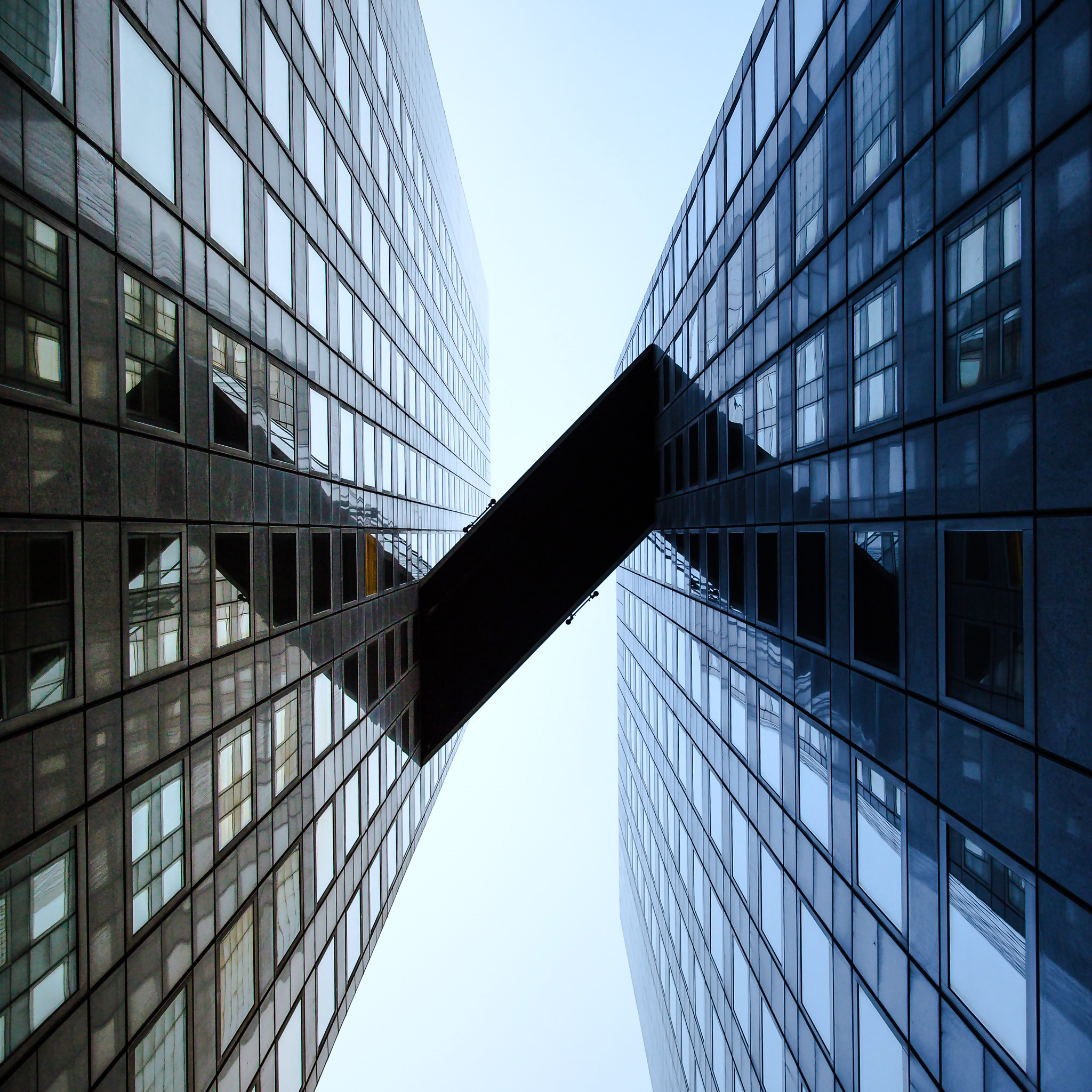 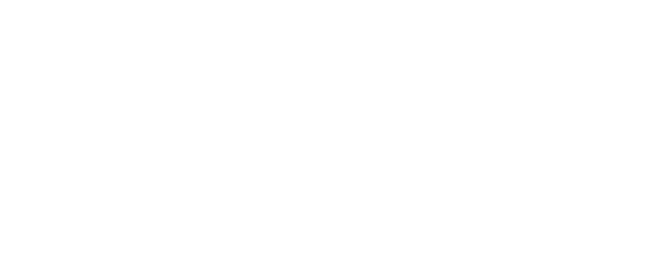 市場調査
［市場名］
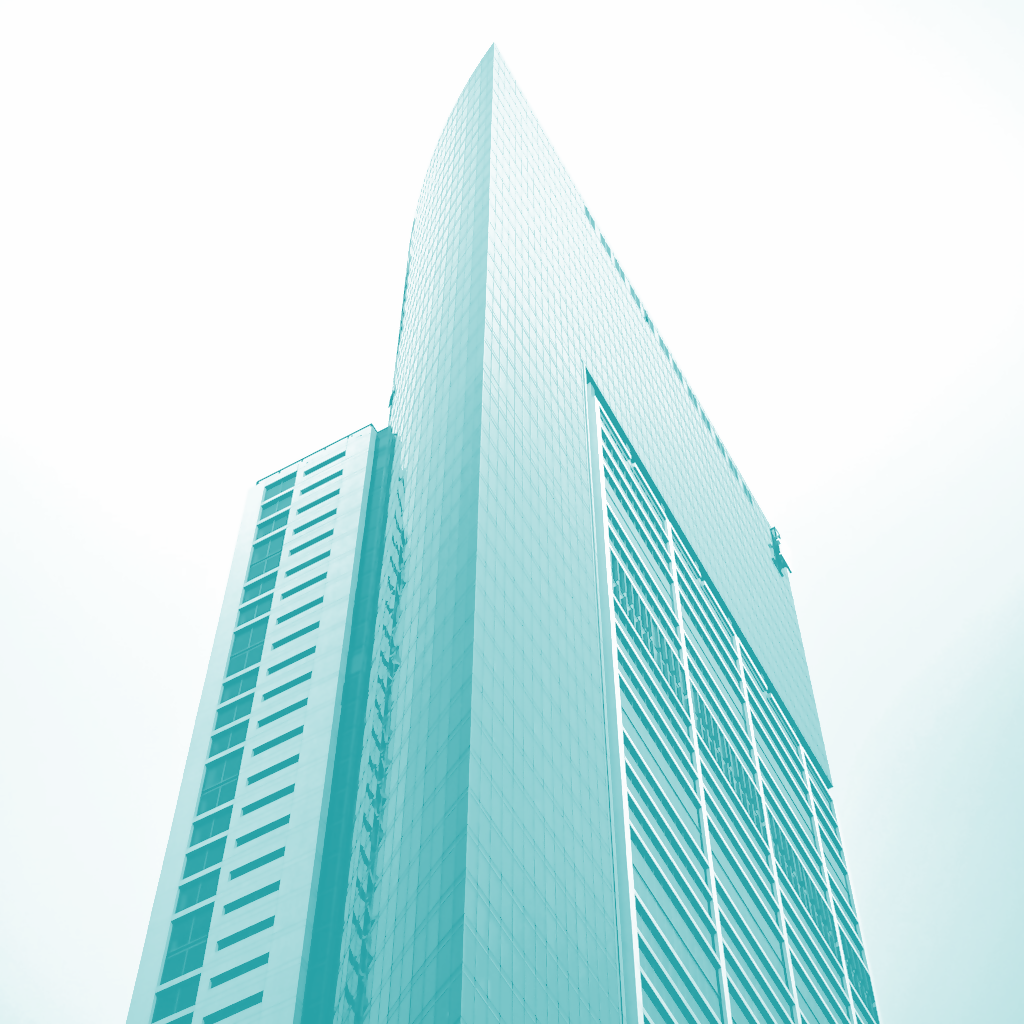 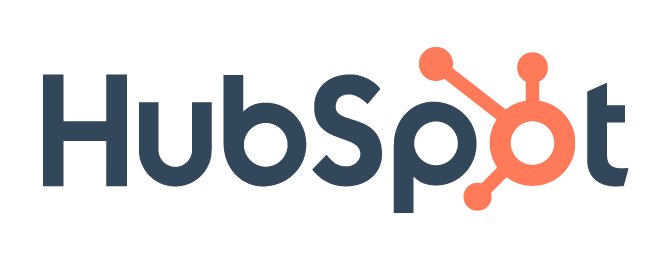 序文のテキストを入力してください。ここに文章を入力してください〇〇〇〇〇
業界の収益源現在と今後の予測
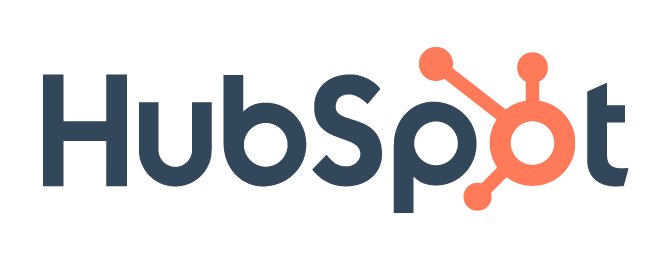 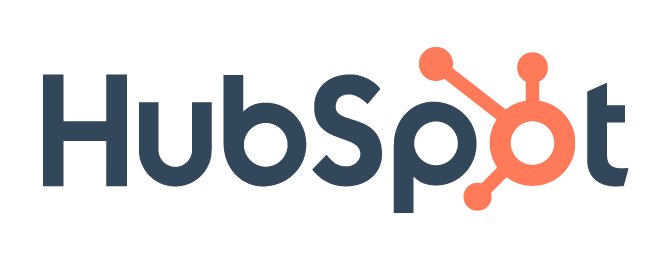 市場の主な推進要因
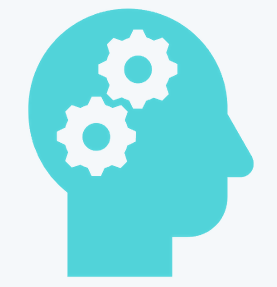 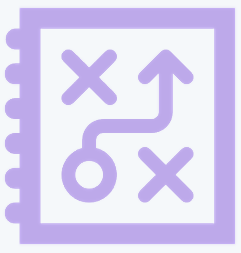 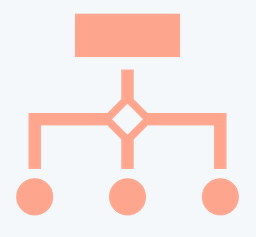 ここに文章を入力してください〇〇〇〇〇
ここに文章を入力してください〇〇〇〇〇
ここに文章を入力してください〇〇〇〇〇
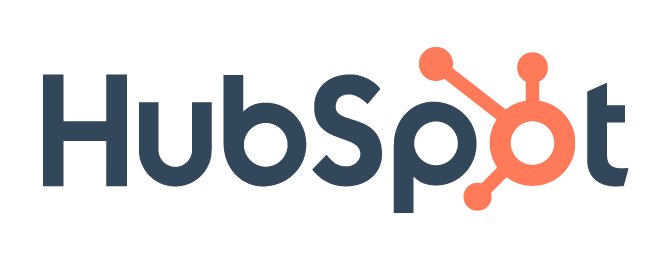 グローバルなトレンド
ここに文章を入力してください〇〇〇〇〇
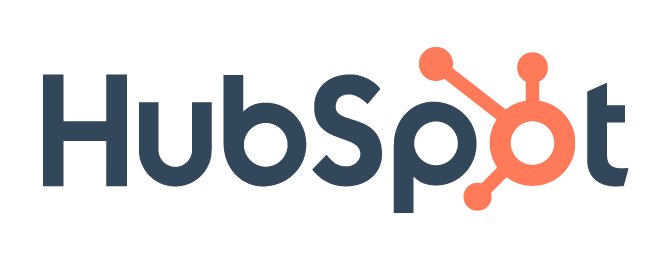 国・地域別の売上高
[Speaker Notes: このようなマップチャートは、特定の製品やサービスについて、国ごとの売上高、利用レベル、人気度などを示す際に利用できます。]
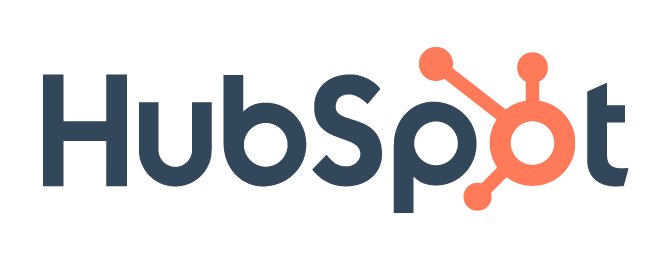 調査結果：主な数値データ
ここに文章を入力してください〇〇〇〇〇
76％
第1位
ここに文章を入力してください〇〇〇〇〇
92％
ここに文章を入力してください〇〇〇〇〇
ここに文章を入力してください〇〇〇〇〇
89％
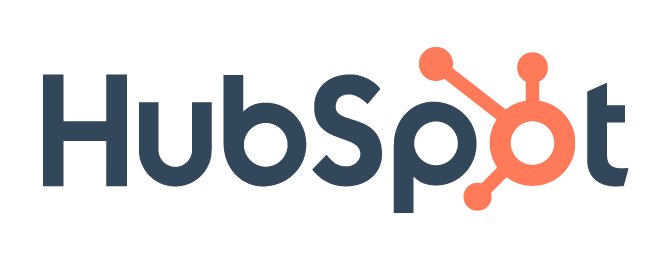 競合分析
[Speaker Notes: 競合分析では、レポートの目的に応じてさまざまなパラメーターを使用できます。例えば、ROI（投資収益率）、ROA（総資産利益率）、従業員1人当たりの収益、前年比の収益変化などです。このようなパラメーターの代わりに、フォロワー数や受信登録者数、合計の動画数や閲覧数、トラフィック数などといったデジタルマーケティングの測定指標の分析や比較を行ってもよいでしょう。]
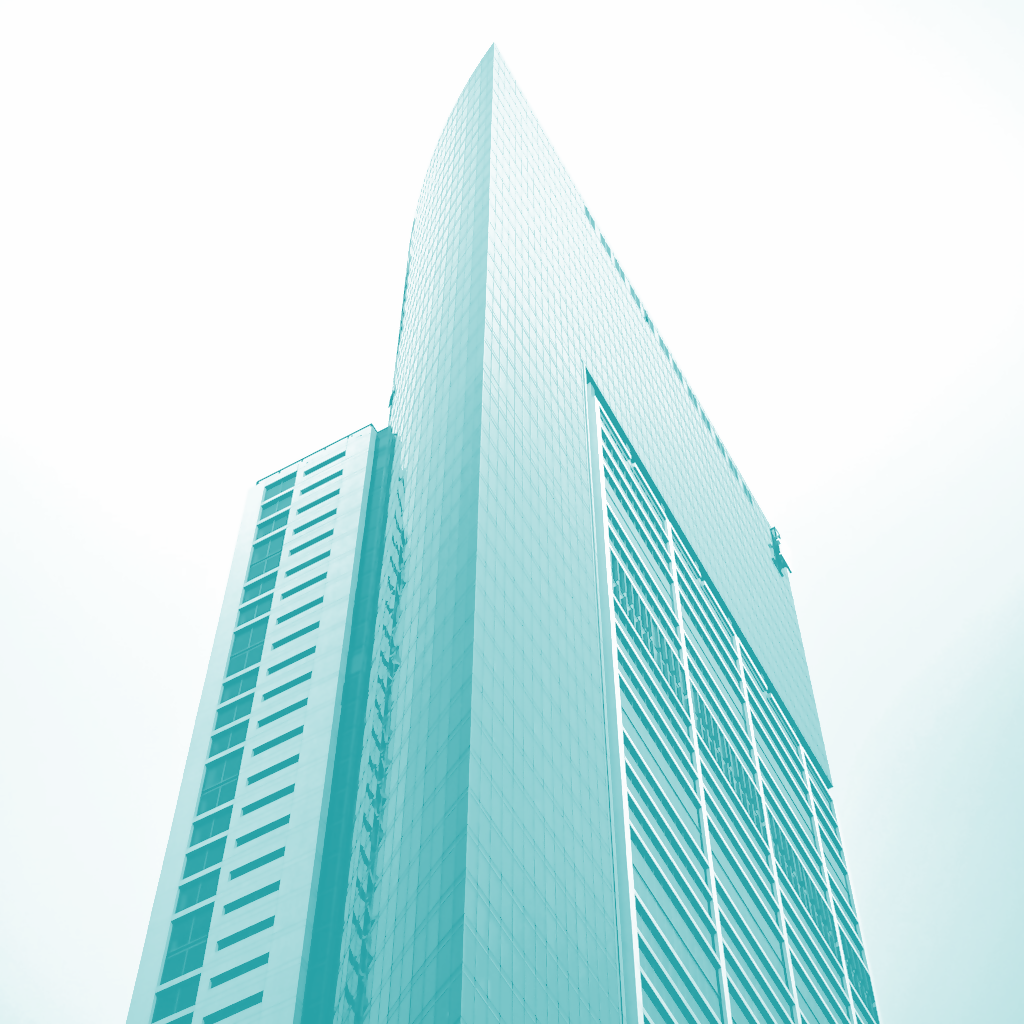 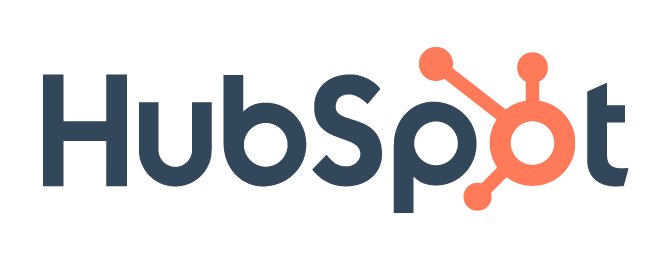 まとめ
ここに文章を入力してください〇〇〇〇〇

ここに文章を入力してください〇〇〇〇〇
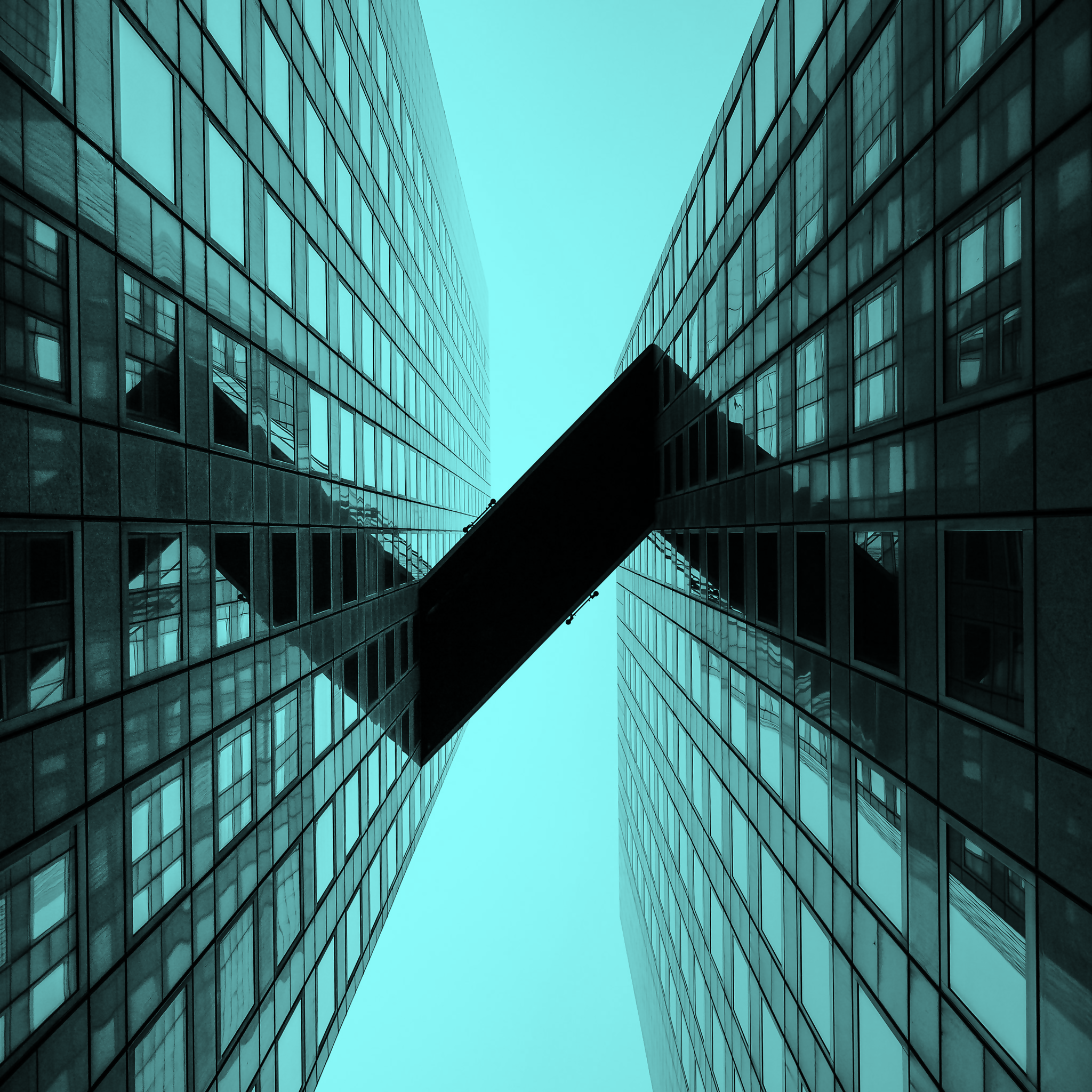 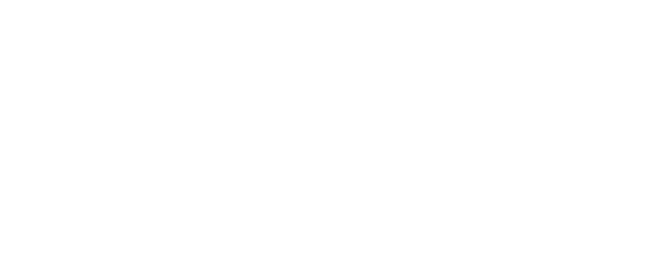 ありがとうございました
_________________________



Eメールアドレスを入力
ウェブサイトのURLを入力